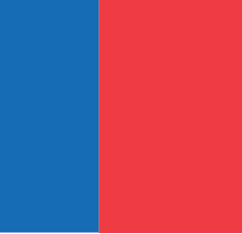 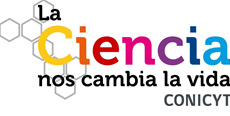 Concurso Nacional de “FORTALECIMIENTO A LA CONTINUIDAD DE CENTROS REGIONALES DE INVESTIGACIÓN CIENTÍFICA Y TECNOLÓGICA” del Programa Regional de Investigación Científica y Tecnológica de CONICYT

Revisión de Bases concursales
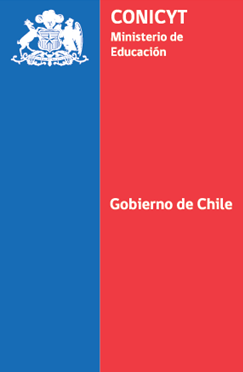 Andrés Rebolledo M.
Subdirector Programa Regional de CONICYT
Santiago, 1 de julio de 2014
1
Principales disposiciones de las Bases concursalesrritorial
Objetivo general
Contribuir a la consolidación del Centro  Regional con miras a la sostenibilidad propia, ya sea en el ámbito regional o nacional, a través de la continuidad de sus labores, toda vez que el centro demuestre su contribución en la instalación de capacidades científicas tecnológicas al interior de su región.
Consolidación Científica
OBJETIVOS
Consolidación Institucional
Los proyectos tendrán una duración mínima de 24 meses y máxima de 36 meses para su ejecución.
Consolidación Territorial
El límite máximo de financiamiento a solicitar por CONICYT para la ejecución total del proyecto, es de $600.000.000.- (seiscientos millones de pesos).
Duración y financiamiento
Requisitos y criterios de admisibilidad
Serán admisibles sólo las entidades que cumplan con los siguientes requisitos:
Ser un Centro regional creado en el marco de concursos convocados por el Programa Regional de CONICYT, que se encuentren vigentes, desarrollando su proyecto de investigación en el marco de la etapa de continuidad, habiendo transcurrido a lo menos 3 años completos desde la fecha del acto administrativo que prorroga el proyecto de creación hasta la fecha de cierre de esta convocatoria.
No mantener compromisos pendientes con CONICYT relativos a sus informes técnicos y declaraciones de gastos, al momento de la postulación
Poseer Personalidad Jurídica
Presentación: Los proyectos deberán contener toda la información requerida en el formulario de presentación n(incluyendo anexos y medios de verificación que se soliciten). En caso de ausencia de cualquiera de las firmas solicitadas o de no postular bajo las condiciones establecidas respecto a la Forma.
Pertinencia: Los proyectos deberán abordar al menos uno de los objetivos y actividades especificados en el punto 2.2 y de manera imperativa el de consolidación científica.
Si un centro presentase más de un proyecto, será admisible aquel que cumpliendo con todos los requisitos y criterios de admisibilidad, haya sido recibido formalmente primero por CONICYT.
Duración y financiamiento: Los proyectos deberán cumplir con las condiciones de duración y financiamiento en las presentes bases.
3
Financiamiento del proyecto
Aportes. El límite máximo de financiamiento a solicitar por CONICYT para la ejecución total del proyecto, es de $600.000.000.- (seiscientos millones de pesos).
Adicional al aporte solicitado a CONICYT, el proyecto podrá contemplar aportes pecuniarios complementarios, provenientes de otras instituciones participantes, en especial del Gobierno Regional, los que deberán ser incorporados en la ejecución del proyecto. El porcentaje que se aporte en relación al costo total del proyecto será positivamente valorado en la evaluación del mismo.
Asimismo el Centro Regional o las instituciones participantes, podrán efectuar cualquier otro aporte durante la ejecución del proyecto.
Remuneraciones y Honorarios
Equipos
ÍTEMS FINANCIABLES
GASTOS NO FINANCIABLES
Material Fungible
Gastos de operación
Publicaciones y Seminarios
Pasajes y Viáticos
Este proyecto no financiará remuneraciones, ni honorarios, no otros ítems financiables señalados que ya estén siendo cubiertos por otros proyectos, a excepción del proyecto de continuidad vigente y sólo de manera complementaria hasta que el proyecto de continuidad finalice, siempre y cuando el proyecto así lo justifique.
Para todos los ítems señalados, se deben aplicar los procedimientos referenciales contenidos en el “Manual de declaración de gastos de proyectos de Centros Regionales”.
4
Presentación de las propuestas
FORMA. Los proyectos deberán Los proyectos deberán presentarse en los formularios preestablecidos  sin modificar su formato. Pueden ser presentados de 2 maneras: física o electrónica.
la presentación física corresponde a 1 ejemplar en papel y 1 copia idéntica digital (CD), los cuales deberán ser entregados en un sobre en la Oficina de Partes de CONICYT.
la presentación electrónica, corresponde al envío del formulario con la información requerida que estará disponible en la página web http://www.conicyt.cl o en http://spl.conicyt.cl a contar de la fecha de apertura de la convocatoria.
LUGAR Y PLAZO DE POSTULACIONES: 
Las postulaciones en formato físico serán recibidas dentro de los 30 días hábiles siguientes a contar del  aviso de la convocatoria, hasta las 14:00 horas, en la Oficina de Partes de CONICYT, o bien deberán ser despachadas por correo o courier de manera de cumplir con la misma fecha y hora señalada como límite. En este caso los proponentes deberán enviar obligatoriamente el comprobante de despacho dentro de las 24 horas siguientes, a la dirección de correo electrónico: arebolledo@conicyt.cl  
Las postulaciones electrónicas se recibirán en el sistema de postulación en línea dentro de los 30 días hábiles siguientes a contar del  aviso de la convocatoria, hasta las 14:00 horas en http://spl.conicyt.cl
BASES. Las bases  estarán disponibles en la Oficina de Partes de CONICYT, a contar de la fecha señalada en el aviso de la convocatoria y en el sitio web www.conicyt.cl/regional
CONSULTAS Y ACLARACIONES. Las consultas podrán ser dirigidas por escrito a la Oficina de Informaciones, Reclamos y Sugerencias (OIRS) de CONICYT, www.conicyt.cl/oirs, o bien a la siguiente dirección de correo electrónico: arebolledo@conicyt.cl, desde la apertura del concurso y hasta 10 días corridos anteriores al cierre de la convocatoria.
Evaluación y selección de las propuestas
Evaluación
Evaluación del Consejo Asesor del Programa Regional
Informes de expertos
Ranking de proyectos de acuerdo a evaluación – Formulación de observaciones – Acta de adjudicación
CRITERIOS DE EVALUACIÓN
6
Diagnóstico (35%)
Diagnóstico de la situación del Centro Regional y su proyecto de continuidad (Línea Base): Se evaluará la propuesta en términos de la calidad de la información entregada (datos, fuentes, otros) y de los indicadores utilizados para su elaboración, debiendo describir la situación del Centro Regional, en particular durante la ejecución del proyecto de continuidad. Se deberá también entregar antecedentes respecto a iniciativas complementarias al proyecto de continuidad que el Centro esté llevando a cabo, identificando a través de un mapa conceptual (diagrama), el número de proyectos financiados de distintas fuentes, vinculados con cada una de las líneas de investigación vigentes.
Formulación y Justificación del proyecto (15%)
Se evaluará la calidad y rigurosidad de la fundamentación de la propuesta en términos de por qué y cómo el problema/oportunidad detectado en el diagnóstico será abordado en el  proyecto, así como la diferenciación y valor agregado con otras iniciativas que se estén llevando a cabo en esta materia, debiendo ser incrementales y/o complementarios  respecto a otros proyectos en ejecución, lo cual deberá ser debidamente identificado y justificado.
Calidad Técnica del proyecto (30%)
Claridad, calidad y coherencia en el planteamiento de cada uno de los objetivos a lograr en el proyecto y sus respectivas actividades a desarrollar, sus resultados, metas, indicadores y plazos.

Nivel de especificación y alcance de los resultados esperados e impacto, tanto con la ejecución del proyecto como con su posterior contribución al Centro. Se considerará la calidad de los indicadores que se presenten. 

Consistencia de los recursos solicitados con las necesidades del proyecto, aplicando criterios de eficiencia y efectividad. Se evaluará el flujo financiero que se presente según refleje la estrategia de sostenibilidad del Centro Regional, justificando la distribución de los recursos a través de los años, en coherencia con su plan de consolidación, teniendo como horizonte temporal, al menos entre los 5 a 10 próximos años.
Equipo de trabajo (10%)
Formación, capacidad y experiencia del(de la) Director(a) Responsable del proyecto 
Formación y experiencia del equipo de trabajo dispuesto para la ejecución del proyecto 
Capacidad del equipo de trabajo para lograr los resultados comprometidos en los plazos definidos.
Aportes pecuniarios complementarios (10%), presados en recursos monetarios, como parte del flujo del proyecto.
Cada uno de estos criterios será calificado con una nota entre 0 y 5, según el siguiente cuadro:
Aquellos proyectos que excedan los límites de extensión señalados en los formularios de presentación , serán evaluados sólo hasta la página requerida, eliminándose del proyecto la información contenida en las páginas adicionales.
Se hace presente que, en caso que la información entregada por los proponentes no permita evaluar el proyecto y/o sea distinta de la que dispone el Programa, éste será declarado fuera de bases.
Diagnóstico (35%)
Diagnóstico de la situación del Centro Regional y su proyecto de continuidad (Línea Base): Se evaluará la propuesta en términos de la calidad de la información entregada (datos, fuentes, otros) y de los indicadores utilizados para su elaboración, debiendo describir la situación del Centro Regional, en particular durante la ejecución del proyecto de continuidad. Se deberá también entregar antecedentes respecto a iniciativas complementarias al proyecto de continuidad que el Centro esté llevando a cabo, identificando a través de un mapa conceptual (diagrama), el número de proyectos financiados de distintas fuentes, vinculados con cada una de las líneas de investigación vigentes.
Formulación y Justificación del proyecto (15%)
Se evaluará la calidad y rigurosidad de la fundamentación de la propuesta en términos de por qué y cómo el problema/oportunidad detectado en el diagnóstico será abordado en el  proyecto, así como la diferenciación y valor agregado con otras iniciativas que se estén llevando a cabo en esta materia, debiendo ser incrementales y/o complementarios  respecto a otros proyectos en ejecución, lo cual deberá ser debidamente identificado y justificado.
Calidad Técnica del proyecto (30%)
Claridad, calidad y coherencia en el planteamiento de cada uno de los objetivos a lograr en el proyecto y sus respectivas actividades a desarrollar, sus resultados, metas, indicadores y plazos.

Nivel de especificación y alcance de los resultados esperados e impacto, tanto con la ejecución del proyecto como con su posterior contribución al Centro. Se considerará la calidad de los indicadores que se presenten. 

Consistencia de los recursos solicitados con las necesidades del proyecto, aplicando criterios de eficiencia y efectividad. Se evaluará el flujo financiero que se presente según refleje la estrategia de sostenibilidad del Centro Regional, justificando la distribución de los recursos a través de los años, en coherencia con su plan de consolidación, teniendo como horizonte temporal, al menos entre los 5 a 10 próximos años.
Selección
Criterios de Selección. Sobre la base de los antecedentes aportados por la evaluación científico-tecnológica, los proyectos serán ordenados de mayor a menor, de acuerdo a los criterios evaluados, lo que dará origen a un ranking de puntajes.
Adjudicación del certamen
El Consejo Asesor del Programa Regional confeccionará una propuesta de adjudicación a CONICYT, teniendo a la vista el ranking de puntajes. Excepcionalmente, el Consejo Asesor podrá imponer condiciones a los proyectos adjudicados, con el objeto de perfeccionar el cumplimiento de los objetivos de los mismos, y siempre que con ello no se afecte el monto total adjudicado, la naturaleza de los proyectos y la igualdad de condiciones para  los postulantes. 

El concurso podrá también contemplar una lista de espera, de proyectos bien evaluados no seleccionados, con una vigencia hasta de 90 días posteriores a la adjudicación del certamen, para una eventual reasignación de recursos.

CONICYT dictará la resolución de adjudicación respectiva tomando en consideración la recomendación del Consejo Asesor. Podrán ser adjudicados aquellos proyectos que cumplan con la calificación de “Bueno” (nota 3). Sin perjuicio de lo anterior, cada criterio evaluado deberá también obtener un puntaje igual o superior a 3 para que el proyecto pueda ser adjudicado, a excepción del criterio “Aportes pecuniarios complementarios”, que tendrá una calificación en relación a los recursos monetarios que se comprometan.

La resolución de adjudicación será dictada por el Presidente de CONICYT y publicada en la página web de CONICYT, indicando los proyectos  adjudicados,  y los que se encuentren en lista de espera, en caso que corresponda, señalando los respectivos montos solicitados y los montos adjudicados. Sin perjuicio de lo anterior, a todos los postulantes se les notificará el resultado del concurso oportunamente a través de carta certificada.
11
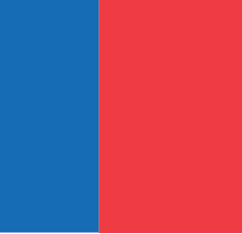 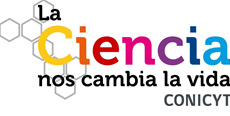 Gracias
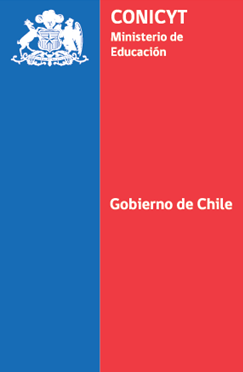 12